Chào mừng thầy cô về dự giờ lớp 2B!
Tiết: Luyện từ và câu
Nào, chúng ta cùng hát vang bài hát!
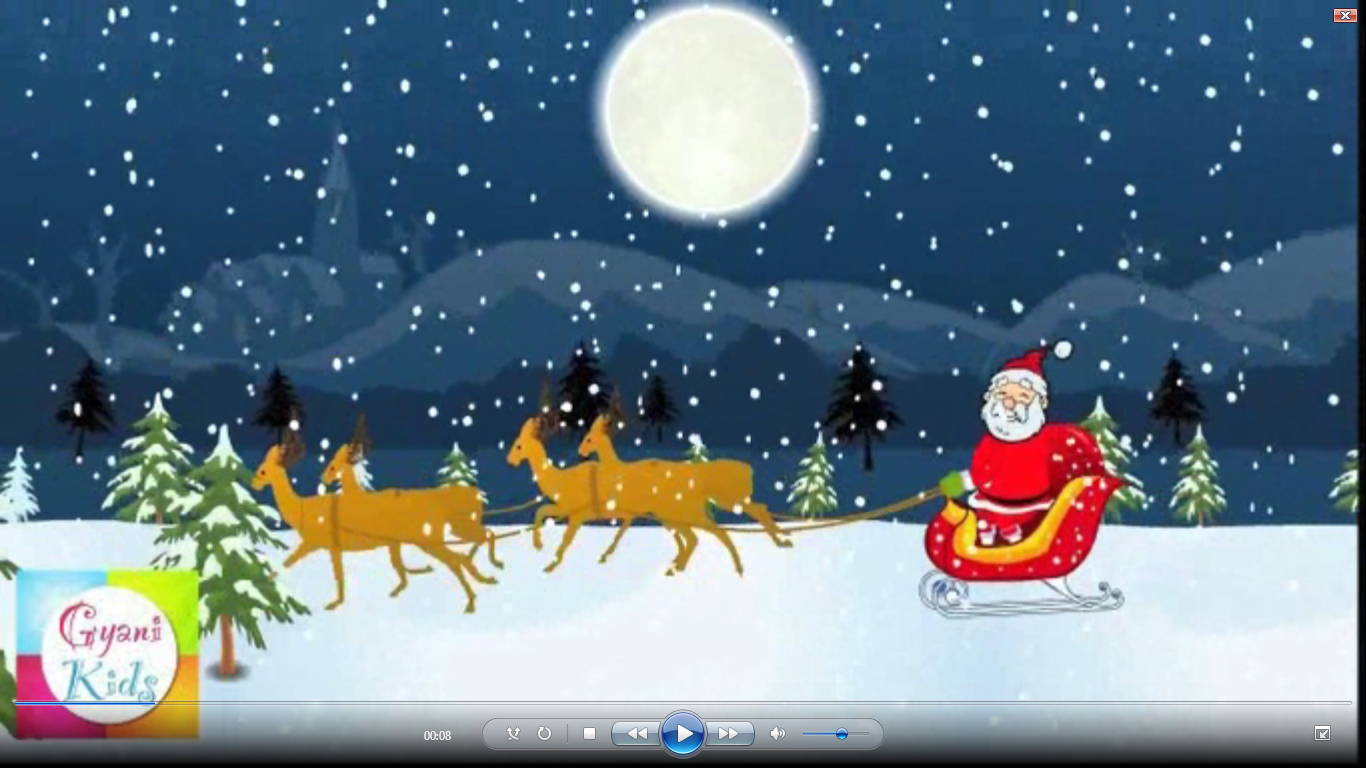 Bài 1. Tìm từ trái nghĩa với mỗi từ sau:
              tốt , ngoan, nhanh, trắng, cao, khoẻ
tốt
xấu
M:        tốt    - xấu
tốt
- xấu
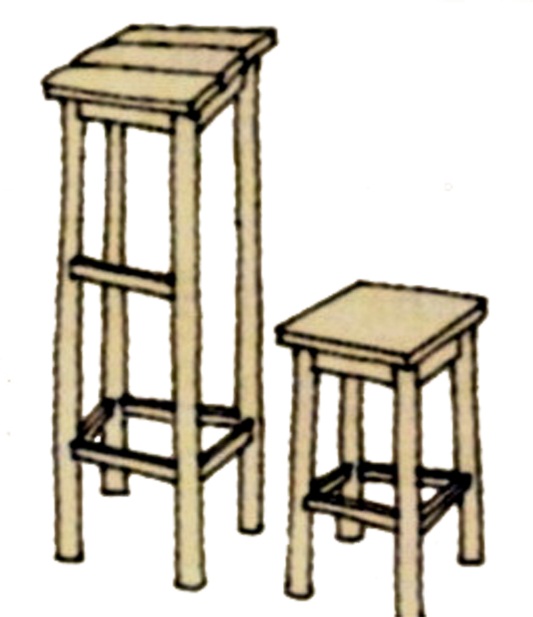 ngoan
nhanh
trắng
cao
khỏe
- hư
/ bướng
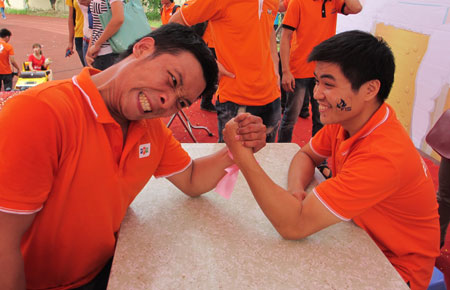 - chậm
- đen
- thấp
/ lùn
- yếu
tốt
tốt
- xấu
- xấu
ngoan
ngoan
- hư
- hư
Đặc điểm
- chậm
nhanh
trắng
trắng
- đen
- đen
cao
cao
- thấp
- thấp
Tính chất
khỏe
- yếu
Vết thương của Bé khá nặng.
nặng
Tính chất
- nhẹ
tốt
tốt
- xấu
- xấu
ngoan
ngoan
- hư
- hư
Đặc điểm
trắng
trắng
- đen
- đen
cao
cao
- thấp
- thấp
- chậm
nhanh
Tính chất
khỏe
- yếu
Bài 2. Chọn một cặp từ trái nghĩa ở bài tập 1, đặt câu với mỗi từ trong cặp từ trái nghĩa đó.
thế nào?
Ai (hoặc cái gì, con gì)
M: Chú mèo ấy
.
rất ngoan
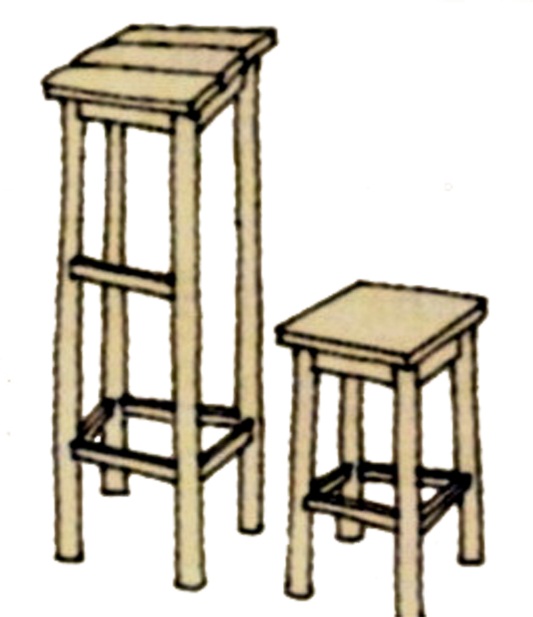 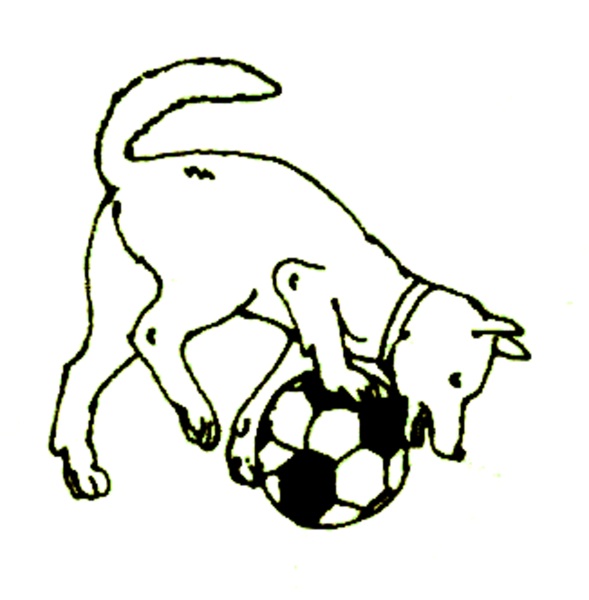 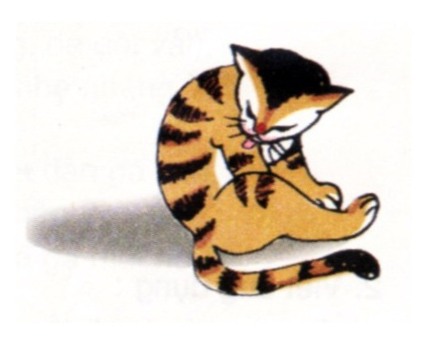 Câu kiểu Ai thế nào?
Ai (cái gì,con gì)
thế nào?
Từ chỉ sự vật
Từ ngữ chỉ đặc điểm
, tính chất
Bài 3. Viết tên các con vật trong tranh:
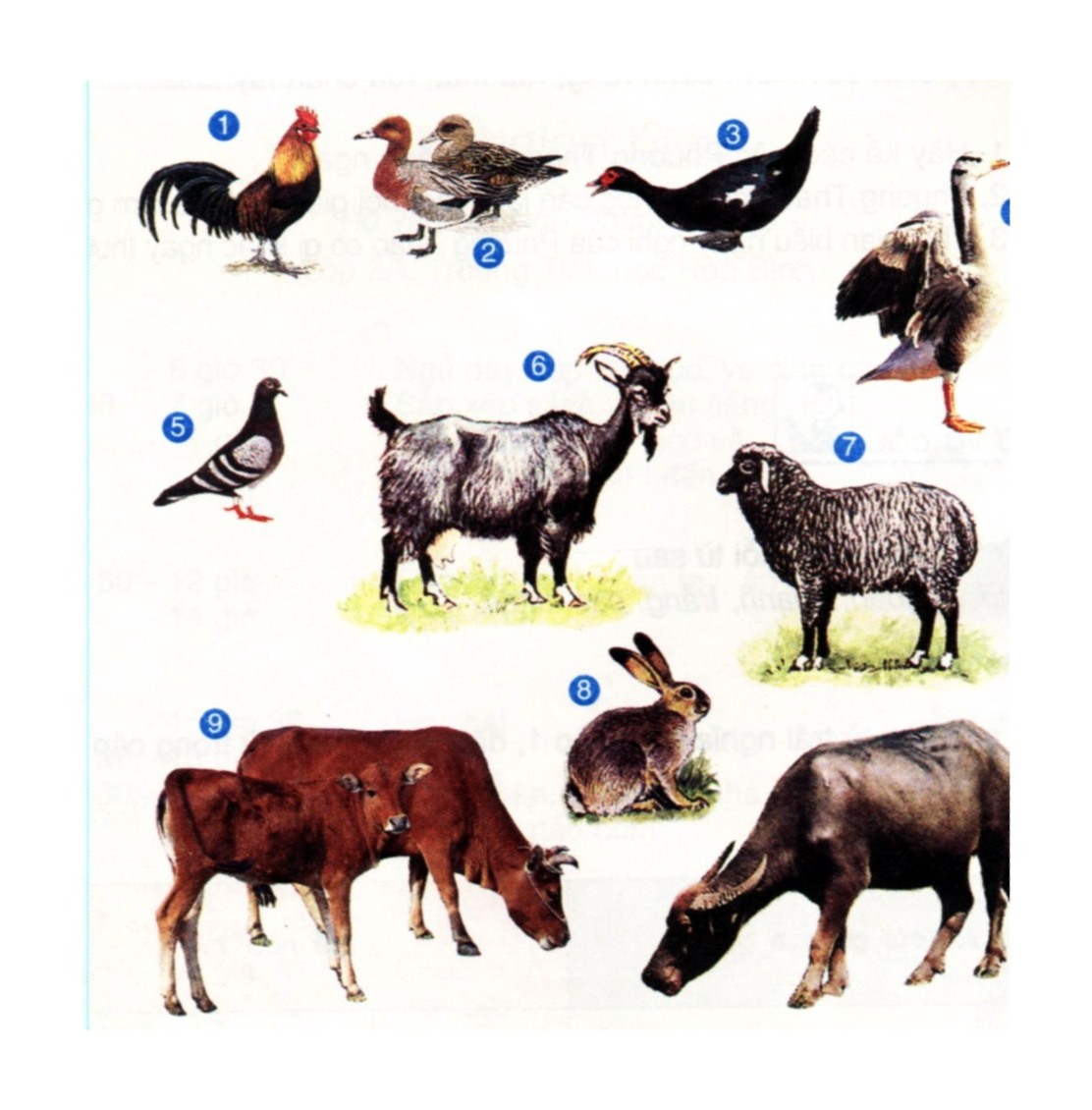 4
10
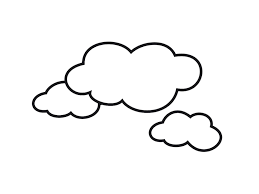 Trò chơi:
      ” Tiếp sức”
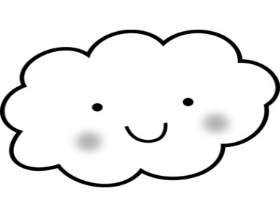 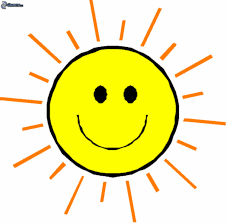 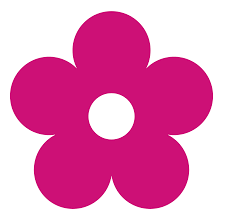 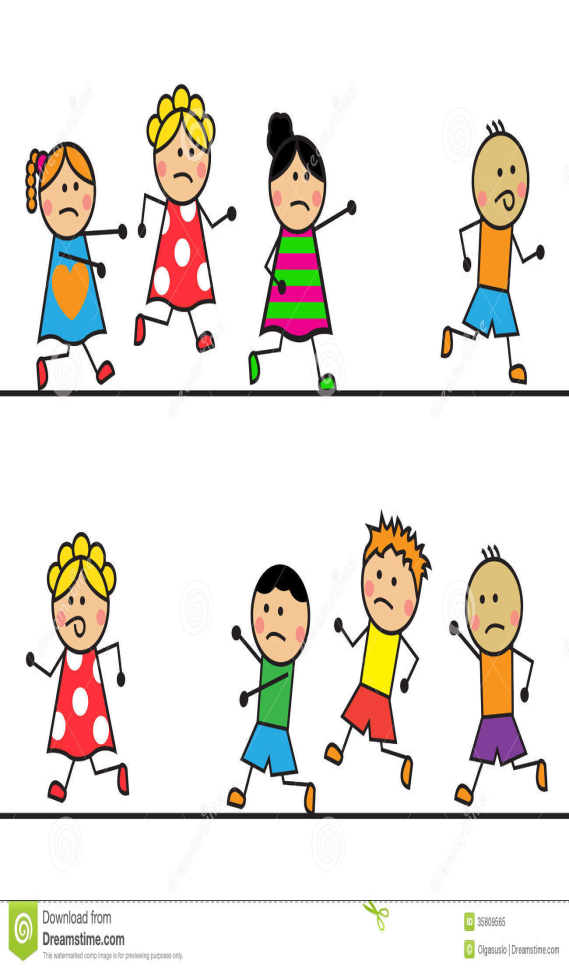 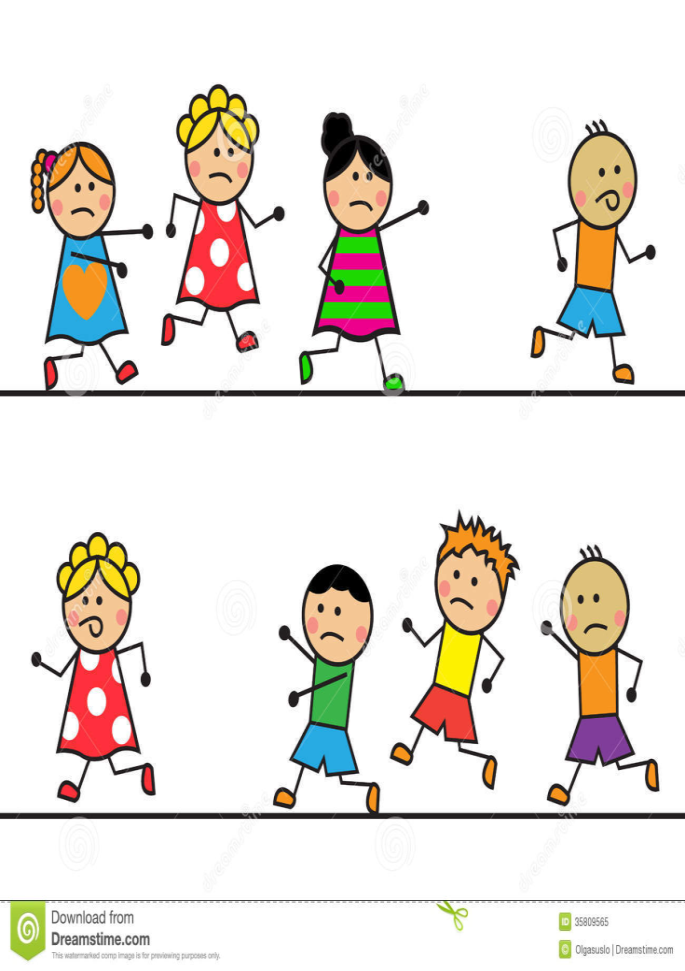 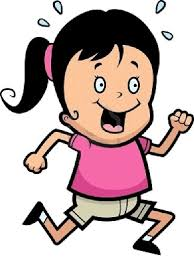 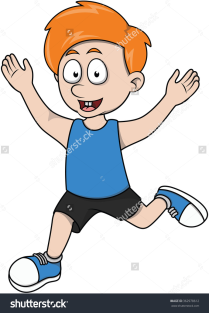 Yêu thương
Đoàn kết
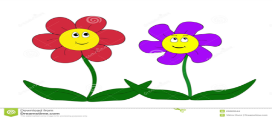 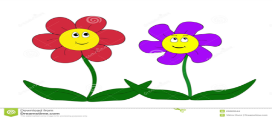 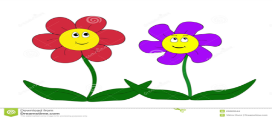 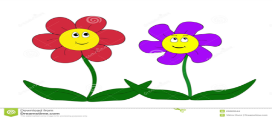 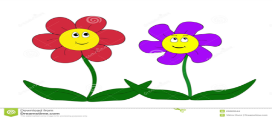 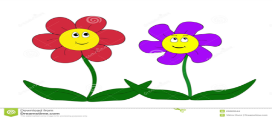 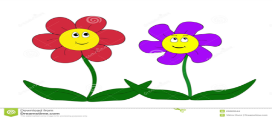 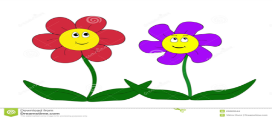 Luật chơi
+ Mỗi bạn lần lượt viết tên 2 con vật có trong tranh. 
    + Các đội chơi trong thời gian một đoạn nhạc chạy. Đội nào viết đúng và nhanh là đội thắng cuộc.
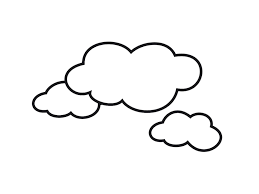 Trò chơi:
      ” Tiếp sức”
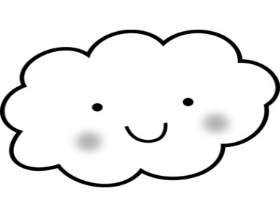 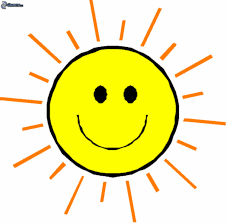 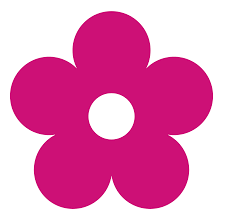 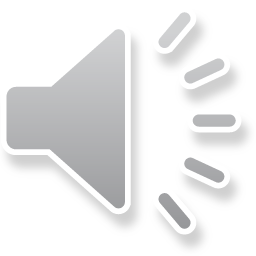 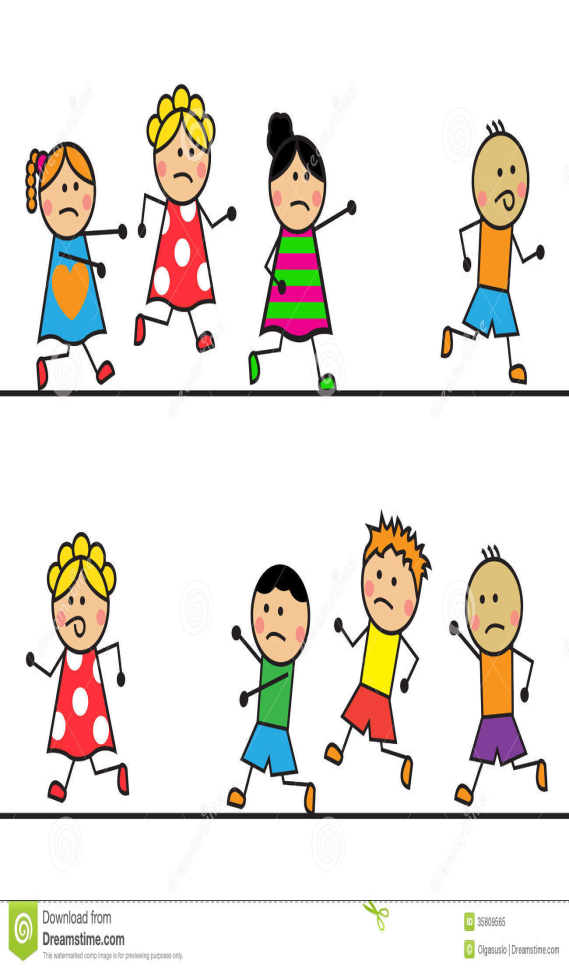 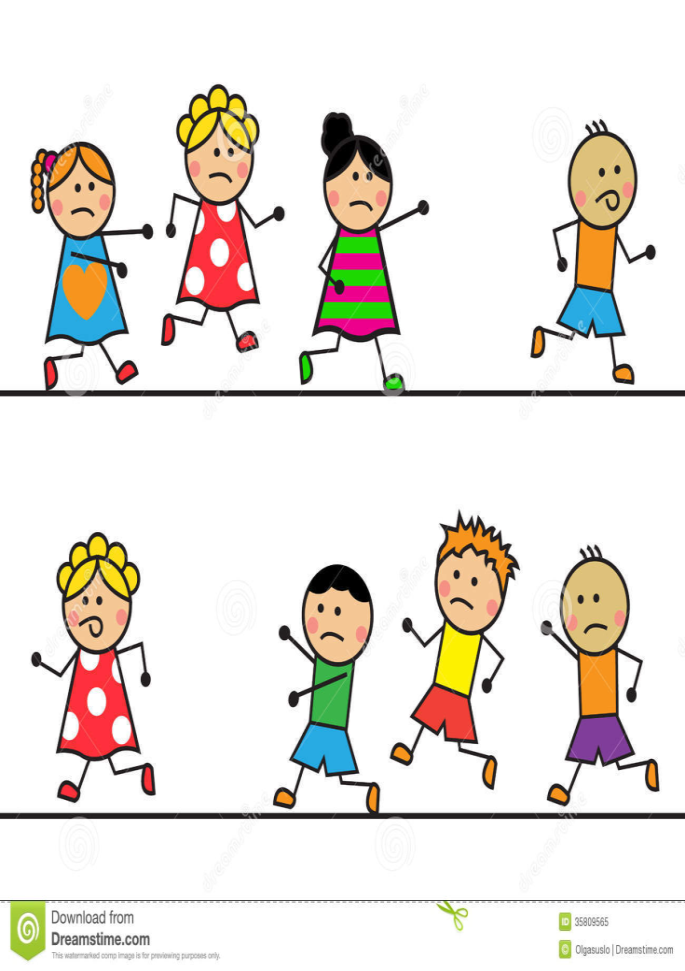 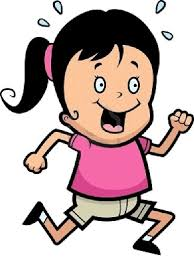 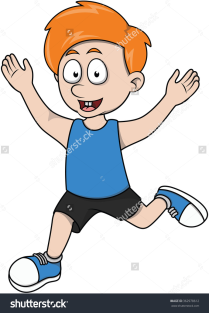 Yêu thương
Đoàn kết
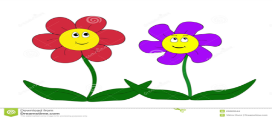 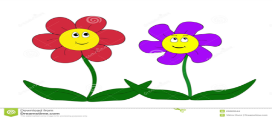 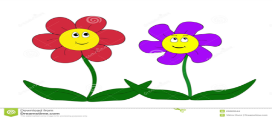 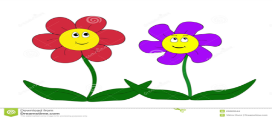 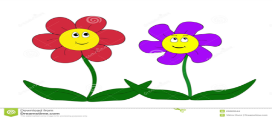 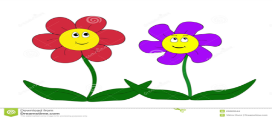 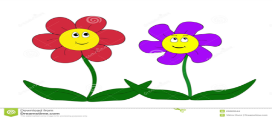 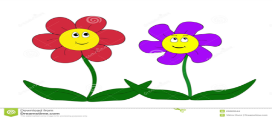 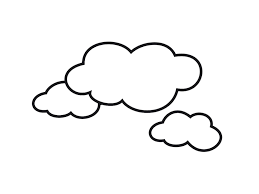 Trò chơi:
      ” Tiếp sức”
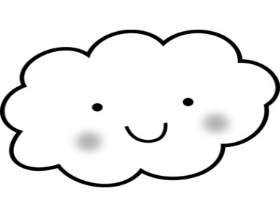 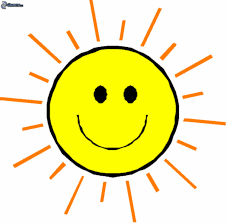 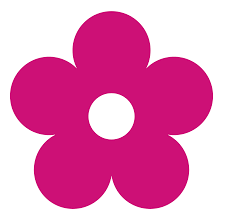 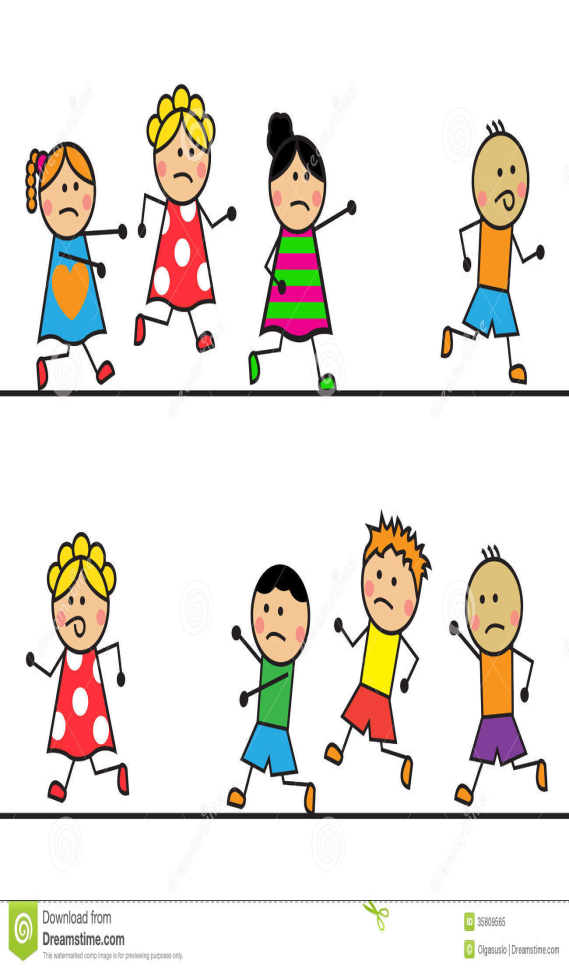 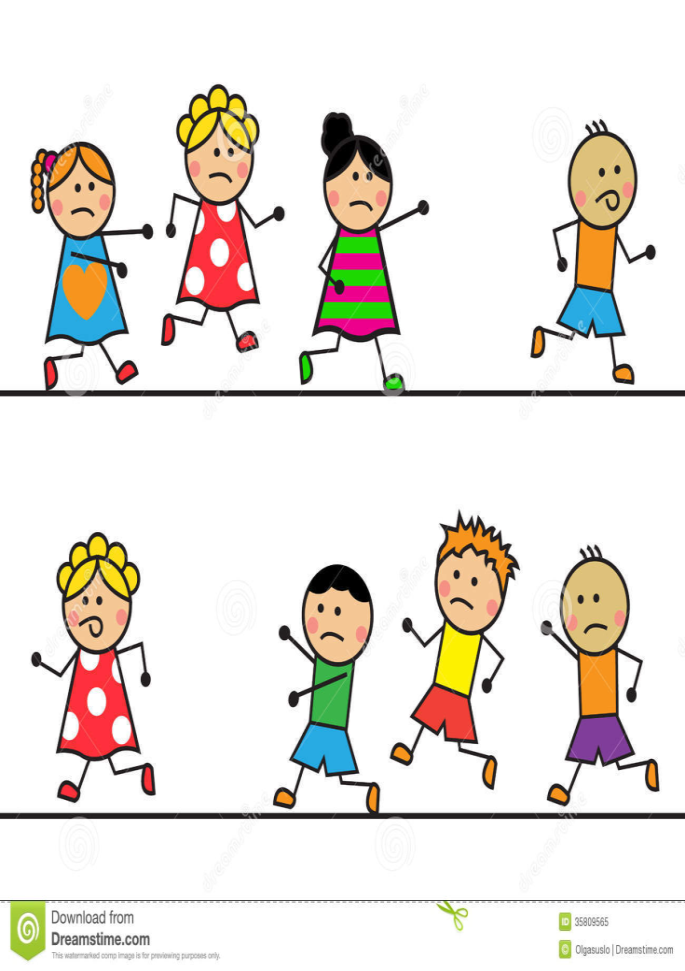 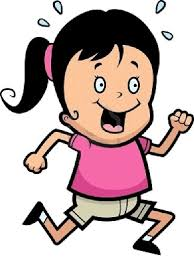 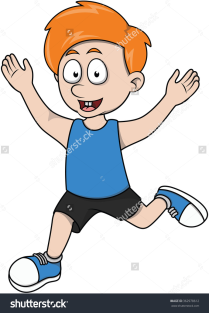 Yêu thương
Đoàn kết
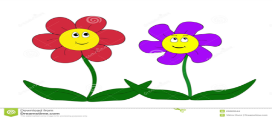 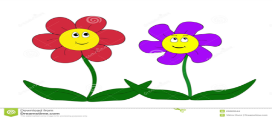 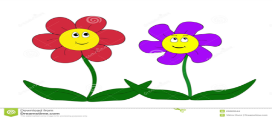 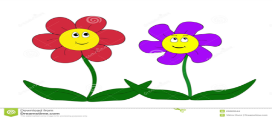 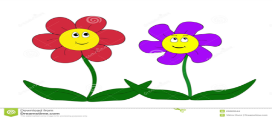 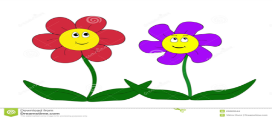 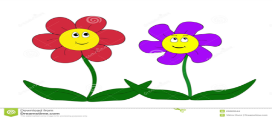 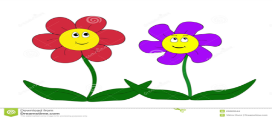 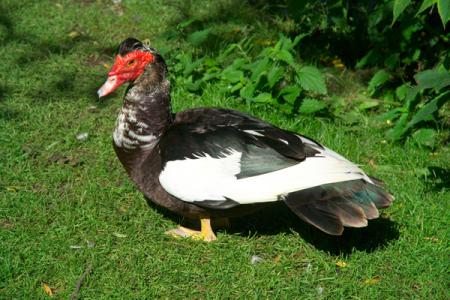 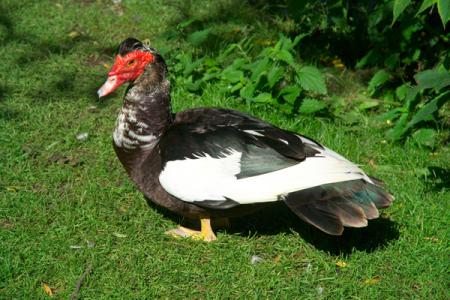 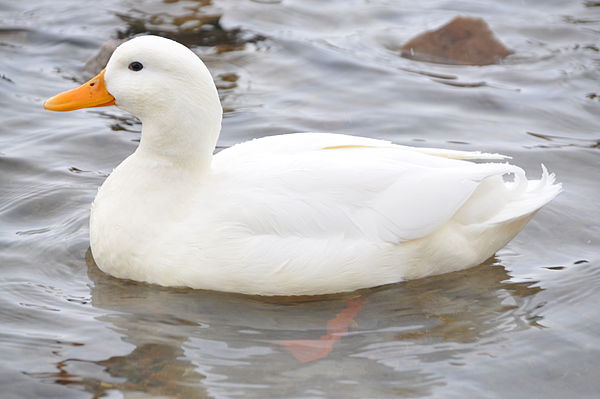 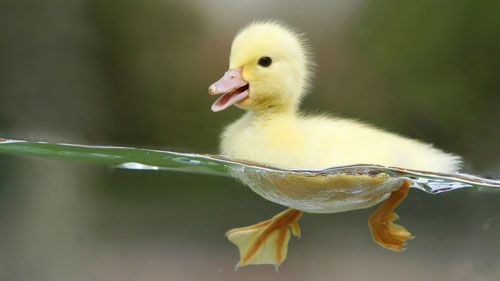 vịt
ngan (vịt xiêm)
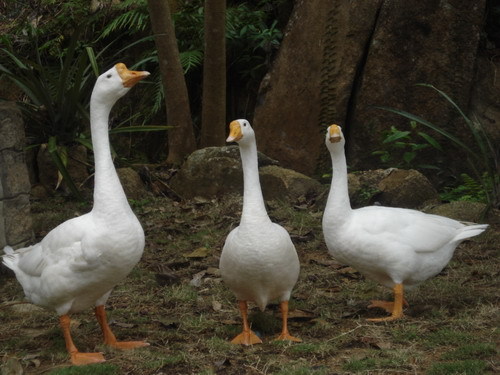 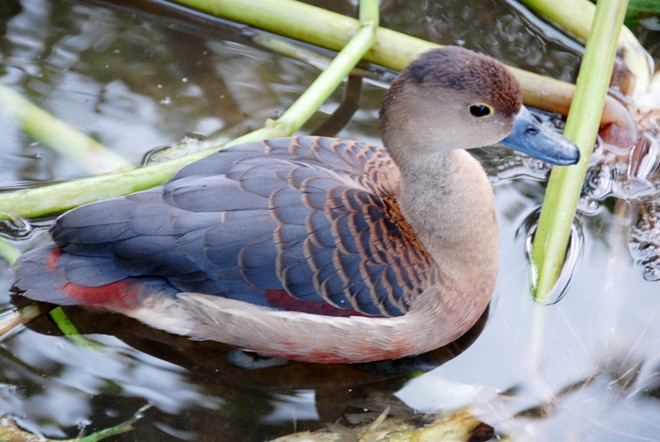 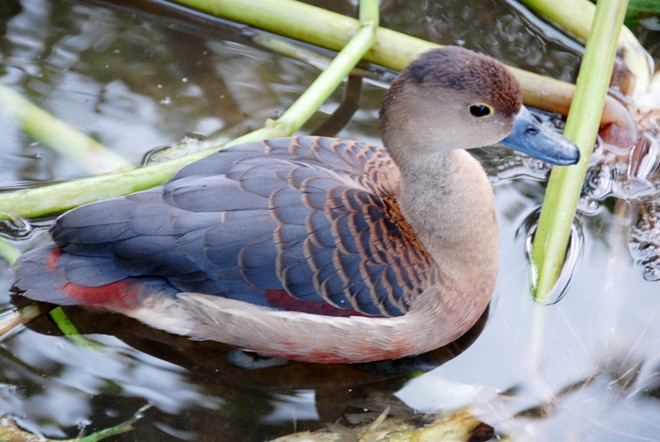 le le
ngỗng
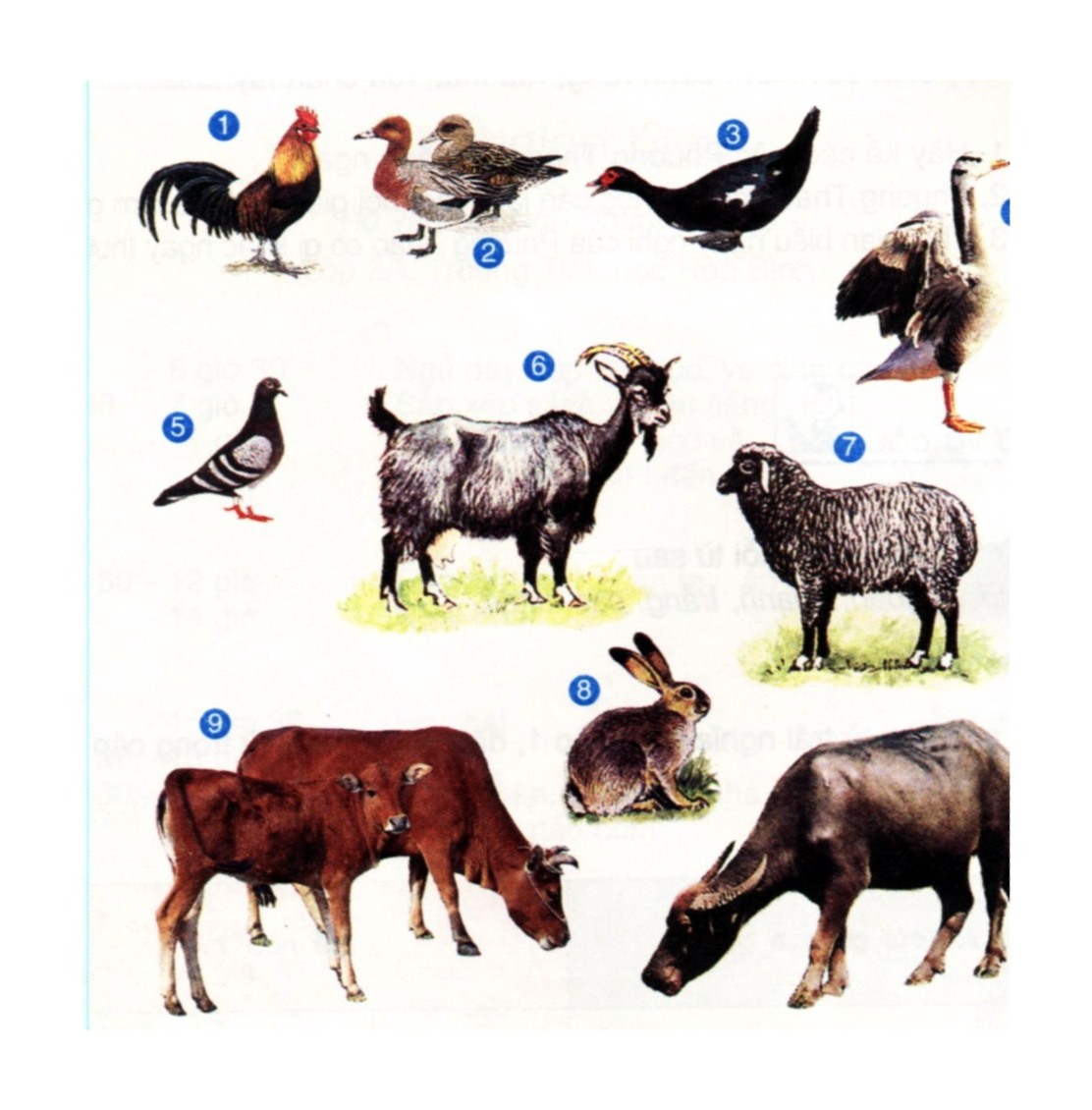 4
10
Gia cầm
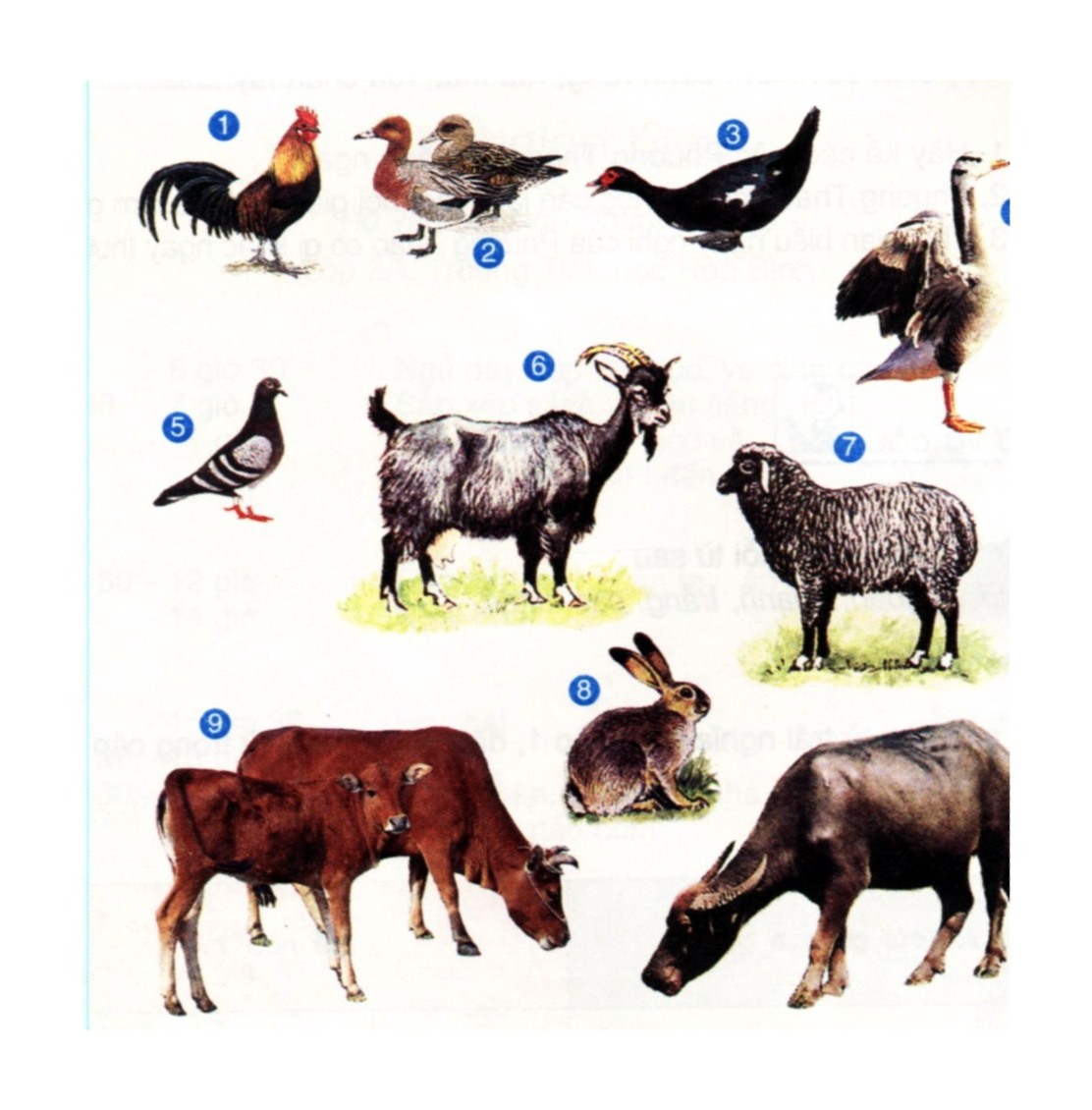 4
Gia súc
10
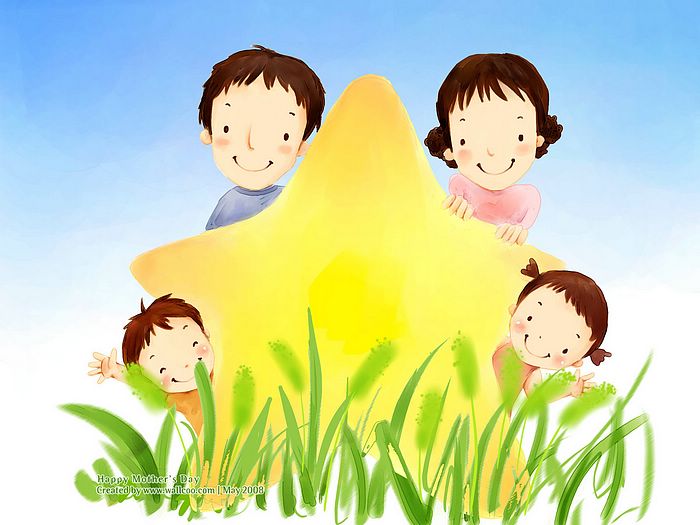 Chóc thÇy c«, c¸c con cïng gia ®×nh m·i m·i 
h¹nh phóc !